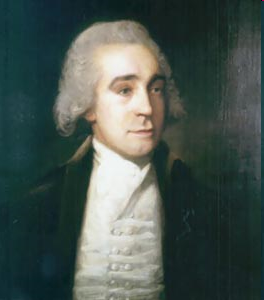 The Utilitarians
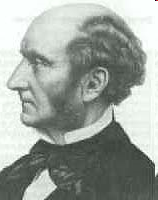 Jeremy Bentham John Stuart Mill
Historical Background
The years 1748-1873 were full of change:

Scientific advancement
Revolution
Exploration/Colonization
Social and Religious reform
Industrialization
New Modes of Transportation
[Speaker Notes: American Revolution: 1775 to 1783
French Revolution: 1789-1799
India “officially” went to the British in 1858]
Utilitarianism
Focuses on actions and consequences rather than intentions
States that we should act in a way that will benefit the largest number of people
So, Utilitarianism demands that individuals put aside their own desires and ambitions and do what will benefit society as a whole

“It is the greatest happiness of the greatest number that is the measure of right and wrong” (A Fragment on Government)
A Brief Biography of Jeremy Bentham	(1748-1832)
Born in London, England
A child prodigy - studied Latin at age three
Studied law at Queen’s College, Oxford, 
Instead of practicing law, he spent his life looking for and writing about ways in which existing laws could be improved
Bentham’s Principle of Utility
Pain and pleasure dictate how people think they should behave, and, more importantly, how they actually do behave
So, according to Bentham (and behavioral psychologists) people will act in a manner that increases the likelihood of pleasure and reduces the likelihood of pain as the result of their action(s)
Pleasure and Pain
Types of Pleasure:

Sense
Wealth 
Skill
Amity
Power
Piety
Benevolence
Malevolence
Memory
Imagination
Expectation
Friendship
Relief
Types of Pain:

Awkwardness
Pains of the senses
Enmity
Piety
Benevolence
Malevolence
Memory
Imagination
Expectation
Friendship
A bad reputation
How to Measure Pleasure and Pain
What to take into account when measuring pleasure and pain:

Intensity
Duration

Certainty
Uncertainty

Propinquity (nearness) 
Remoteness

Fecundity (productiveness)
	-the chance pleasure or pain has to be followed by the same
Purity
	-the chance pleasure or pain has not to be followed by opposite

Extent
In Summary, Bentham thought that,
People are motivated by pleasure and pain-avoidance
The amount of pleasure in the world should be increased

Laws should increase the amount of pleasure in the community and not increase the amount of pain

Punishment should only be used when it was absolutely necessary and should be proportional to the offense; he did not believe in groundless, needless, ineffectual, or expensive punishment
[Speaker Notes: It is important to remember that Bentham went to law school and much of his writing was concerned with law and government]
A Brief Biography of John Stuart Mill (1806-1873)
Born in London, England 
Son of James Mill – acolyte of Bentham
Philosopher, economist, and East India Company official

Educated by his father and Jeremy Bentham
Another prodigy – reading Greek at three
Suffered a nervous breakdown at twenty 
Credited his recovery to Romantic poetry & wife

East India Company officer and Liberal MP for Westminster
[Speaker Notes: He especially loved Wordsworth]
On Liberty
The right to be an individual

Mill was afraid that people were pressured to conform, and so he wrote this essay that championed originality
Limits of authority of society and government over individuals

Mill wrote that people should be allowed to do what they pleased as long as they were not hurting themselves or anyone else

Mill was criticized both for the ideas in the book and because many people thought his wife, Harriet, had too much to do with the writing of the book
Utilitarianism
John Stuart Mill thought that people were reading Bentham’s theory of utility but not fully understanding it

He wrote Utilitarianism to defend and expand on Bentham’s theory 

Mill called Bentham’s theory of utility the “Greatest Happiness Principle”
[Speaker Notes: Many of the same criticisms of Epicurus were directed at Bentham’s Utilitarianism]
The Greatest Happiness Principle
“The creed which accepts as the foundation of morals, Utility, or the Greatest Happiness Principle, holds that actions are right in proportion as they tend to promote happiness, wrong as they tend to produce the reverse of happiness.”
Utilitarianism Continued
Mill separates pleasures into two categories: 

Higher (i.e., friendship, knowledge)
Lower (i.e., pleasures of the senses)

The higher pleasures were more valuable than the lower

So, an action should be evaluated not only by Bentham’s criteria
 
Does it produce pleasure or pain? 
What is the intensity and duration?

BUT also by the particular type of pleasure or pain an action has the potential to produce
Utilitarianism Continued
Mill went on to acknowledge another criticism of Bentham’s Utilitarianism: 

People are inherently selfish
Practically impossible to act in an utilitarian manner
Demands that people be selfless

Mill wrote that most people do not always need to think about the happiness of the entire world’s population when they act

They should take into consideration how their actions could effect those around them
Conclusion
Bentham and Mill’s Utilitarianism stated that people should act in a way that was the most beneficial for their community, country, etc.

Laws should also benefit most of society

“It is the greatest happiness of the greatest number that is the measure of right and wrong”